2017 NSF I/UCRC Biennial Meeting
Collaboration of IUCRCs to Solve Grand Challenges 
Verena Kallhoff, Managing Director – CyBHOR
Houston Methodist Hospital Research Institute
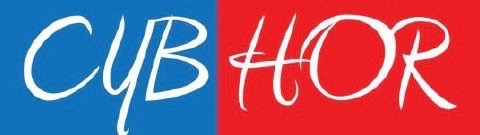 NSF I/UCRC for Cyber-Physical Systemsfor the Hospital Operating Room
Director: Marc Garbey, PhD  
	Director Center for Computational Surgery, HMRI & 	Director of Research Integration, MITIE
Co-Director: Scott Berceli, MD, PhD –
	Professor of Surgery, UF & Chief of Vascular Surgery, 	NF/SG VHS
Co-PI: Barbara Bass, MD 
	Chair of the Department of Surgery, Director of MITIE 	Houston Methodist Hospital
Co-PI: Roger Tran-Son-Tay, PhD 
	Professor of Engineering, UF
Center Partners
Clinical and Translational Mission
Mission: Develop technologies that leverage the principles and technology of computational science to the application of surgery and surgical problems both inside and outside of the operating room

Clinical Partners:
UF Health Shands Hospital
Houston Methodist Hospital
Approach to Research and Innovation
Computation
Multiscale Modeling
Consider all factors: Human, engineering, environment
Agile Development
End user crucial in development
Interdisciplinary Research
Training & simulation in civil aviation
Experimental
Validation
Clinical
Sciences
Center for Health Organization Transformation (CHOT)
2017 NSF IUCRC Biennial MeetingCollaboration of IUCRCs to Solve Grand Challenges July 26-27, 2017Bita Kash, PhD, MBA, FACHE CHOT Center DirectorTexas A&M University
CURRENT CHOT UNIVERSITY SITES
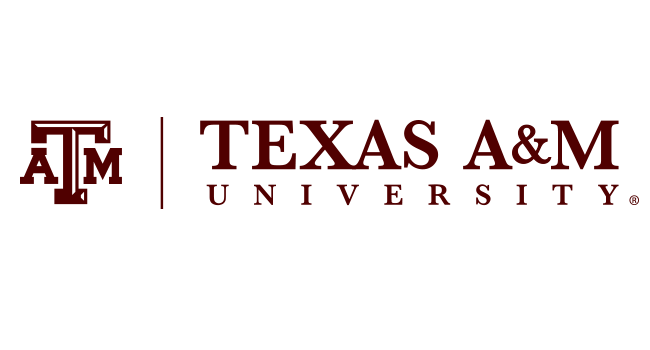 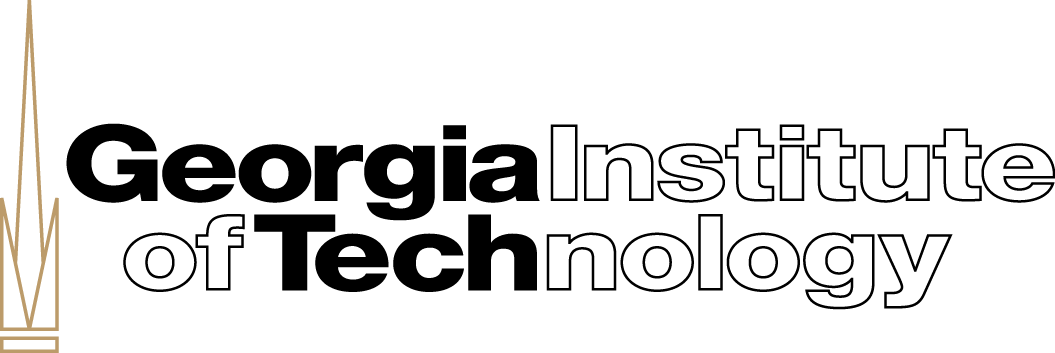 Awaiting Award in 2017
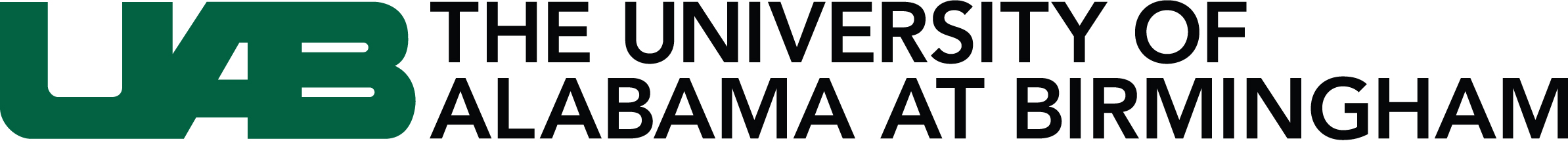 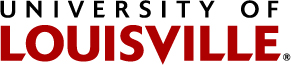 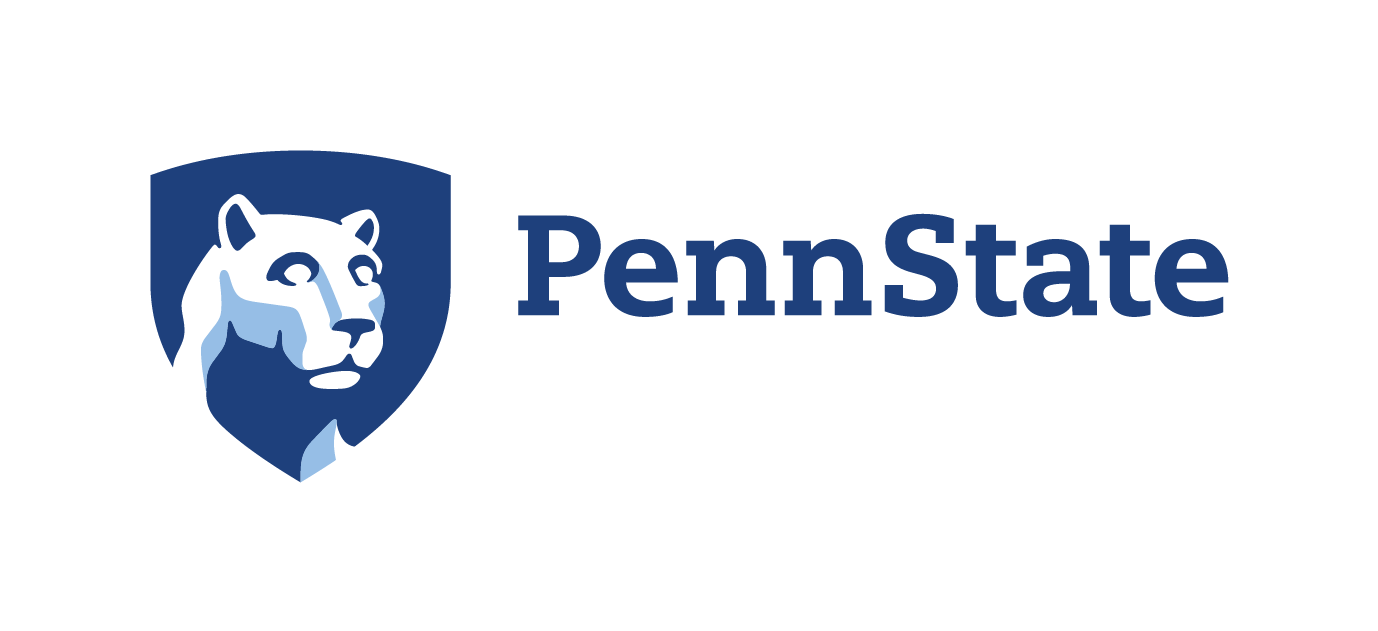 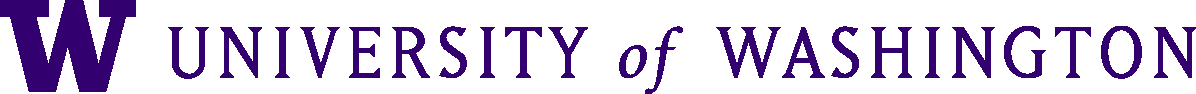 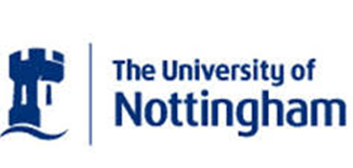 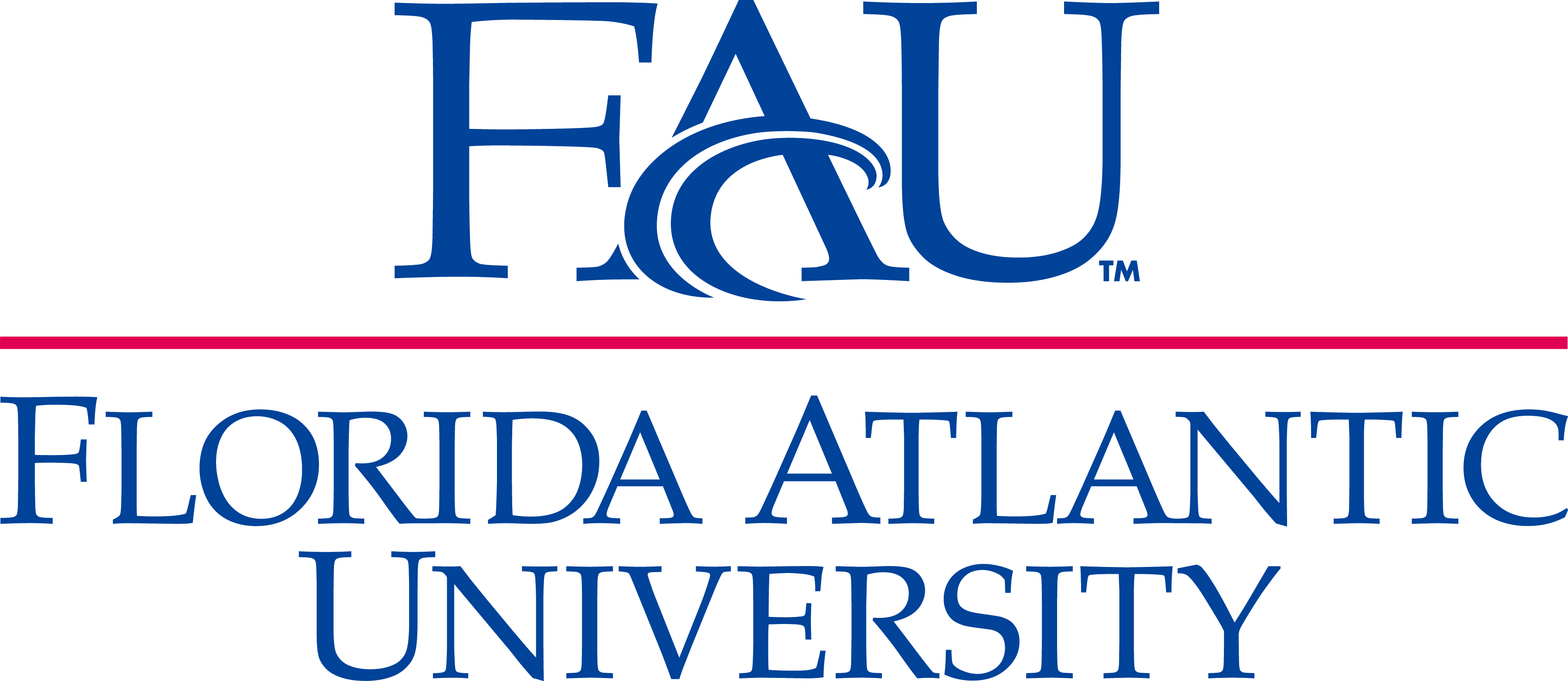 CURRENT CHOT INDUSTRY MEMBERS (23 members)
[Speaker Notes: ANIMATED SLIDE]
NSF I/UCRC MODEL & CHOT’S VALUE PROPOSITION
Industry Advisory Board
Pooled Members 
$
RESEARCH PROJECTS
Core & 
Supplemental Funds
University Center Sites
Investment of Indirects
NSF Funds
Value 
Created 
$
Innovations in Healthcare Delivery
ANNUAL RESEARCH CYCLE
CHOT 2017-2018 Research Themes
Handout 3: CHOT 2017-2018 Research Projects

Care Coordination


Access to Care 


Analytics and Innovative Technologies 


Population Health
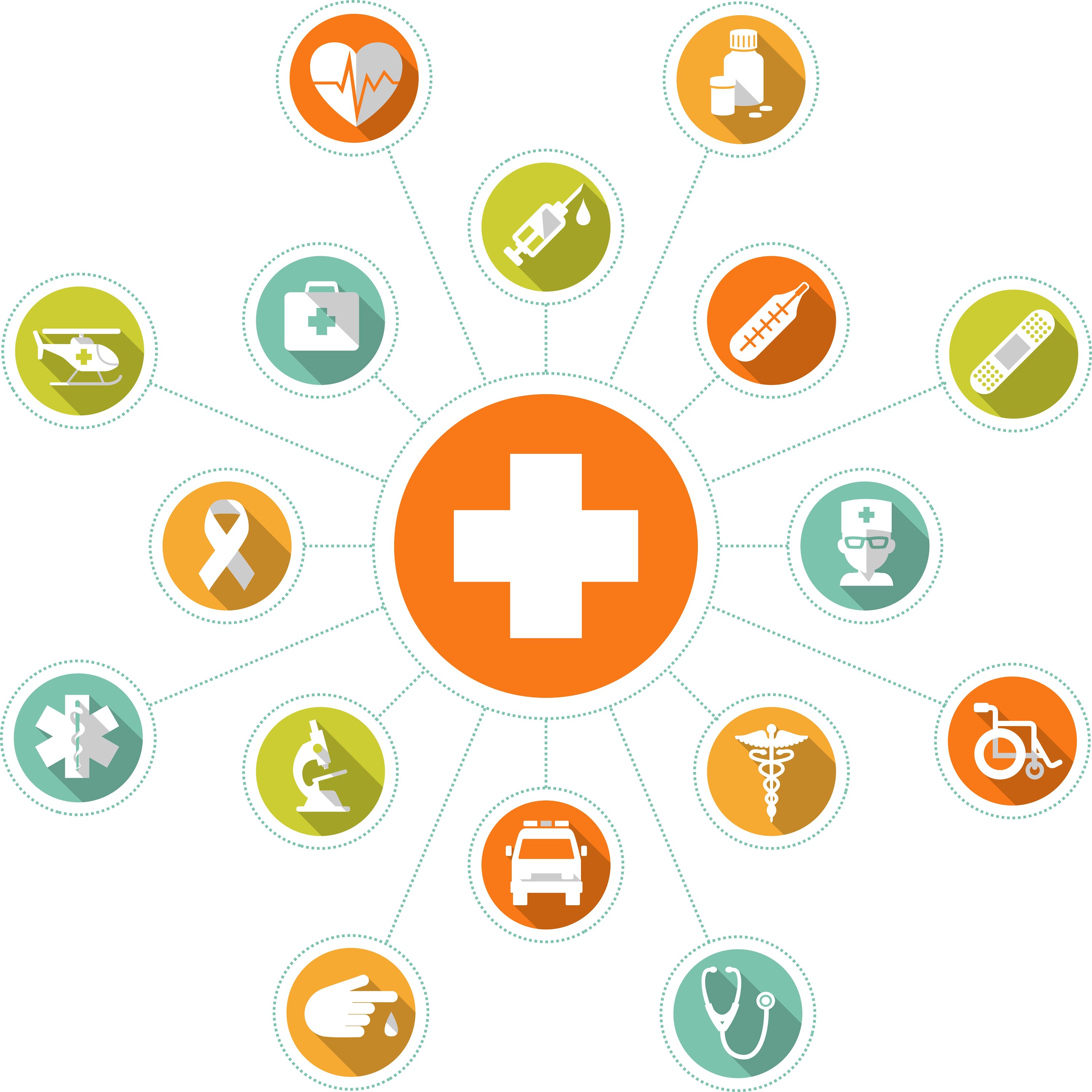 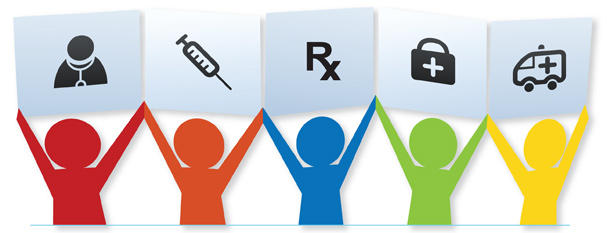 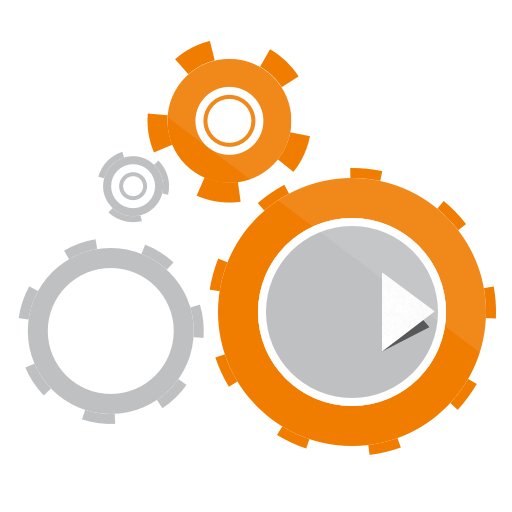 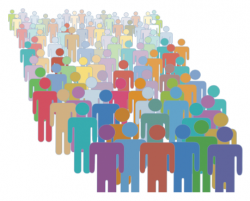 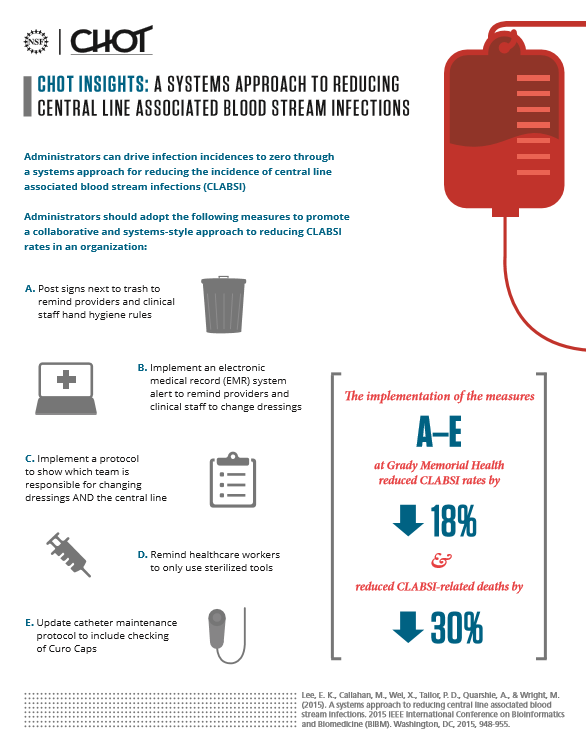 CHOT Insights
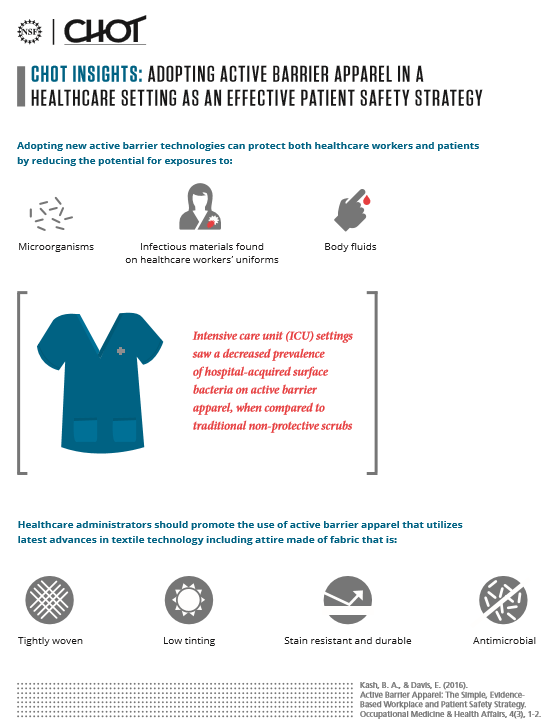 GRAND CHALLENGE – AWARDED PLANNING MEETING GRANT
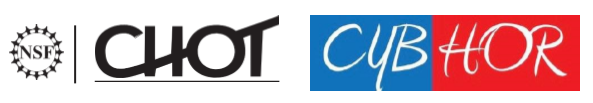 Title: Access to Appropriate Cancer Care for All Americans 
Aim: The grand challenge is to ultimately close the rural-urban divide in treatment options, health outcomes, and mortality starting with cancer care first. 
Description: The primary focus of this cooperative, industry-led initiative is to explore innovative, technology-driven solutions that can provide patients in rural and isolated communities better access to appropriate care consistent with current medical knowledge and evidence-based practice. 
This could be achieved via a distributed organization and network of resources model that 1) empowers and supports rural community physicians and 2) empowers and supports rural community members and patients in achieving participation in a better, and eventually optimal, healthcare delivery system. 
Date: November 07, 2017
Location: Houston, TX
Complementary Expertise
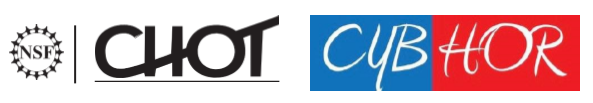 Computational Scientists, Engineers
Clinicians
Diverse Teams
Non-obtrusive Tracking
Multiscale Modeling
Medical Imaging
Medical High-Tech Knowledge
Automated Systems Analytics

Enabling technological advances in the surgical field through interdisciplinary approaches.
Public Health 
Health Services Researchers
Mixed-Methods Research 
Health Economics, Health Policy, Management, Industrial and Systems Engineering, Organization Theory, Strategy 
Rural Health Provider Network
Health Systems and Hospital Partners 

Track record in development and evaluation of innovative models of care to improve access to care.
CHOT and CyBHOR Grand Challenge Meeting
Houston Methodist Research Institute – Nov 7th, 2017
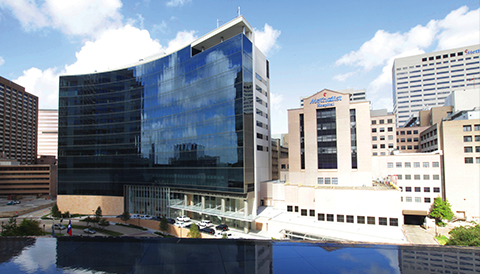 Hosted by

Bita A. Kash, PhD, MBA, FACHE 
Director, CHOT

Marc Garbey, PhD
Director, CyBHOR